Udvalgsmøde den 8.2.2022
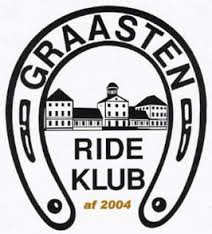 Økonomi og ansvar i GRR4
????
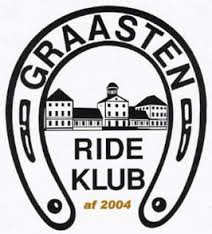 Bestyrelsen
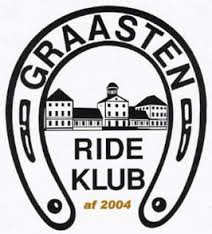 Bestyrelsens formelle opgaver dækker over følgende:
Varetagelse af den overordnede og strategiske og daglige ledelse og sikre en forsvarlig organisation
Modtage løbende rapportering af foreningens finansielle forhold, så det sikres, at kapitalberedskabet altid er forsvarligt
Sikre at bogføring og regnskabsaflæggelse og herunder betalinger af alle afgifter og skatter sker på en forsvarlig måde
Godkendelse af årsregnskabet
Finansielle beslutninger
Etablering af nødvendige procedurer for risikostyring, samt politikker og regler
Andre beslutninger af stor betydning for foreningen
Bestyrelsen
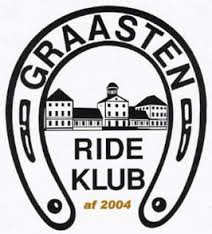 Bestyrelsen
Bestyrelsen er underlagt et bestyrelsesansvar.
Ovenstående opgaver gælder for bestyrelsen som helhed, men med disse ansvarsområder følger også et personligt ansvar og en risiko som bestyrelsesmedlem. Medlemmer af bestyrelsen hæfter nemlig personligt for deres beslutninger.
Det betyder, at vi som bestyrelsesmedlemmer kan blive stillet til regnskab for bestyrelsens beslutninger, hvis noget skulle gå galt. 
Derfor skal vi til enhver tid leve op til Selskabslovens krav.
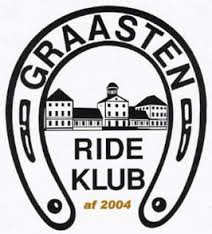 Bestyrelsens forretningsorden
Forretningsordenen beskriver omfanget af bestyrelsens arbejde, så medlemmerne af bestyrelsen ved, hvad de siger ja til og hvilke regler og ansvar, de er pålagt.

Forretningsorden i GRR4
”Ethvert bestyrelsesmedlem skal forelægge væsentlige spørgsmål på et bestyrelsesmøde, ordinært eller ekstraordinært, såfremt en beslutning på det pågældende område – enten økonomisk eller på grund af sin væsentlighed for klubbens medlemmer – er den samlede bestyrelses ansvar.
Dette indebærer, at ingen bestyrelsesmedlemmer, heller ikke de bestyrelsesmedlemmer, der bestyrer et budget alene eller sammen med et udvalg, kan træffe endelig afgørelse i en sag, der omfattes af ovennævnte bestemmelse.
Bedømmelse af om en beslutning på grund af økonomiske eller andre årsager er af væsentlighed for klubbens medlemmer træffes af den samlede bestyrelse.
Emner, der skal sendes til høring. Et emne kan normalt ikke endeligt vedtages af bestyrelsen, såfremt det specifikt vedrører arbejdet i et eller flere udvalg, og dette/disse udvalg ikke er blevet hørt.
Bestyrelsen har ingen pligt til at følge et udvalgs indstilling, men kan afgøre sagen efter de i klubbens love fastsatte regler.”
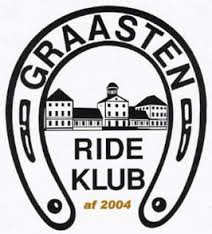 GRR4 - Udvalg
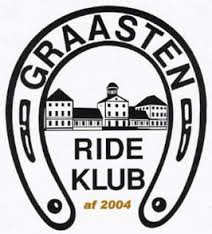 GRR4 - Udvalg
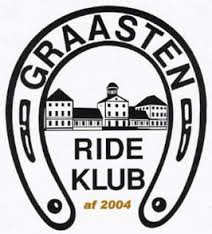 Bestyrelsen i dag
Regnskabet:






Hvilken indflydelse har bestyrelsen reelt i dag? 
Hvilket ansvar har bestyrelsen?
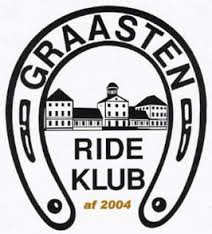 Regnskabet 2021
Klubbens omkostninger:

Vedligehold; 
bygninger, udskiftning af vinduer, reparation af tag og skotrende og meget mget mere.
hallens bund



Hvilken indflydelse har bestyrelsen reelt i dag? 
Hvilket ansvar har bestyrelsen?
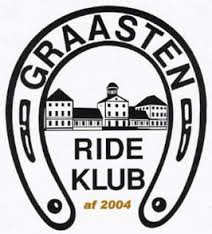 Udvalgsarbejde fremadrettet
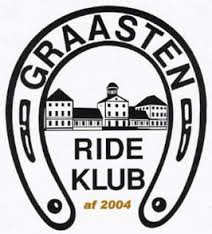 Visionen bør være inspirerende, så foreningens medlemmer let kan gentage den med stolthed. 

Missionen er foreningens formålserklæring, som fortæller, hvad foreningen skal, og hvilken opgave den er sat i verden for at løse. 

Missionen beskriver altså, hvordan visionen kan omsættes til virkelighed.
Visioner og Missioner i foreninger
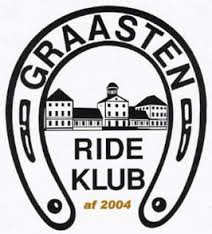 Vision og Mission i GRR4
Vision
GRR4 vil være den foretrukne rideklub, med ridning i særklasse, hvor samarbejde og glæde er i højsæde og hvor klubben er instigator og prime mover.
Mission
Vores mål er at skabe et trygt klub- og træningsmiljø, hvor der er plads til alle ryttere uanset niveau. Vi ønsker, at både mindre og mere øvede ryttere kan få mulighed for at udvikle sig til dygtige ryttere i en god og inspirerende atmosfære.
Klubben vil aktivt forsøge at gå foran med ideer til arrangementer, som er rettet mod børn såvel som voksne, både socialt og sportsligt i elite og i bredde.
Overordnet vægter vi udviklingen af dygtige konkurrenceryttere særdeles højt, men værdsætter ligeledes dem, der ønsker at ride på motionsniveau. 
Vi vil gerne markere os som en klub, der samtidig udvikler mange børn og unge til til positive, sportslige og sociale mennesker.
Værdier
GRR4 bygger på Dansk Rideforbunds værdier
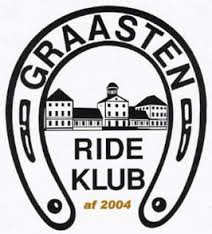 Sparring og udvikling
Udvalg og bestyrelse bør i langt højere grad samarbejde og for at sikre den bedst mulige udvikling of indtjening for klubben. 
Årshjul udarbejdes i fællesskab, hvor tid, ansvar og økonomi skal gå op i en højere enhed.
Udviklingsplan
Hvilke planer har vi for klubben på kort sigt – lang sigt?
Hvilke Risici står klubben overfor?
Andre klubber
Undervisere
Hvilke forbedringer skal udføres?
Vedligehold
Ny-erhvervelser
Socialt
Projektkort
Projektkort for hvert udvalg – oversigt over hvad der skal eksekveres.
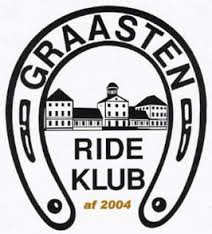 MOTIVATION
Hvad motiverer os? Hvad gør os tilpas og glad?
Positivitet og drive
Sammenhold, samarbejde og fælles fodslag
Smil og ros
En hilsen – godmorgen – goddag etc…

Vær den gode rollemodel…. altid
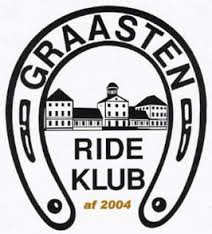 Stævner med ”children” klasser
Kæphest arrangement
Ringridning
Nytænkning af stævner
Springstævner, ringridning
Programridning
Ridelejr
Weekend ture
Flere stævner/andre stævner
Klar parat start el. andet
Stævnets bedste rytterkammerat kåres… også ved B-stævner

Nytænkning…. Mød nye forslag velkommen og lad os ALLE arbejde optimistisk mod bedre resultater i klubben.
Vær instigator og prime mover
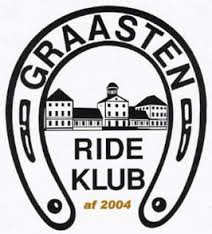 Hvad kan gøres for medlemmerne?
Hvad er forventningerne fra medlemmer?
Hvad kan klubben tilbyde?
Hvad er det vi faktuelt byder vores medlemmer?

I de poster vi sidder i bør vi optimere… ikke alene materielt, men socialt.
Hvad skal JEG gøre i den post JEG sidder i for at optimere klubben?
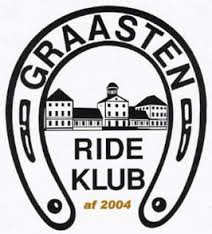 DRF - Ridemærke
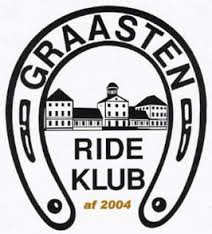 Alle ponyryttere skal/bør have ridemærker 
Rebecca underviser

Hygge, vidensdeling, sociale udfordringer/kompetencer
Hestevelfærd
Udvalgene fremadrettet
Medlemmerne af udvalget skal på valg hvert andet år på generalforsamling
Stævneudvalg
Randi
Sissel
Annette
Amalie
Hanne

Sponsorudvalg
Malene Lundsgaard
Tina
Maria

Kantineudvalg
Anne Mette
Mette Hjort
Kirstine
Ønsker alle udvalgsmedlemmer genvalg?
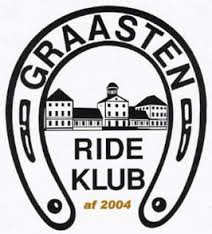 Udvalgene fremadrettet
Forslag til nye udvalg?!?
Legatudvalg
Lars L 

”Bane-udvalg”
Anne Mette
Henrik ?
Pernille ?
Anders?

”Pynteudvalg” – incl. blomster til hverdag og arrangementer
NN

Andre forslag?
NN
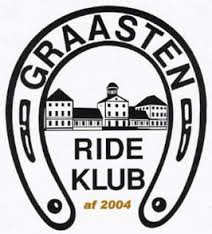 Bestyrelsen og udvalgsarbejde fremadrettet
Regnskab og Budget:






Bestyrelsen skal, med det ansvar der er forbundet med opgaven have indflydelse på klubbens nettoomsætning, indtægt og likviditet.
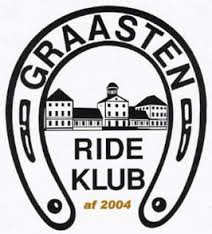 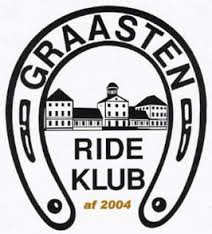 Spørgsmål og drøftelser
Kom med DINE input til udvikling af klubben:
Forslag 1
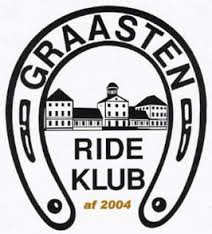 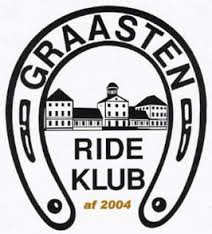 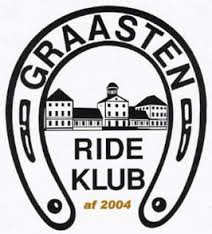